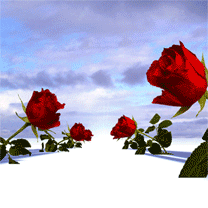 اَهْلاًوَسَهْلاً مَرْحَباً لَّكُمْ يَااَيُّهَا الطُّلاَبُ !
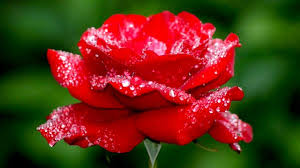 لِحُضُوْرِكُمُ الْيَوْمَ فِىْ هذَا الصَّفِّ -
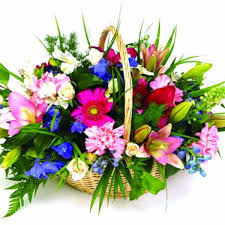 اَلتَّعْرِيْفُ الْمُدَرِّسُ
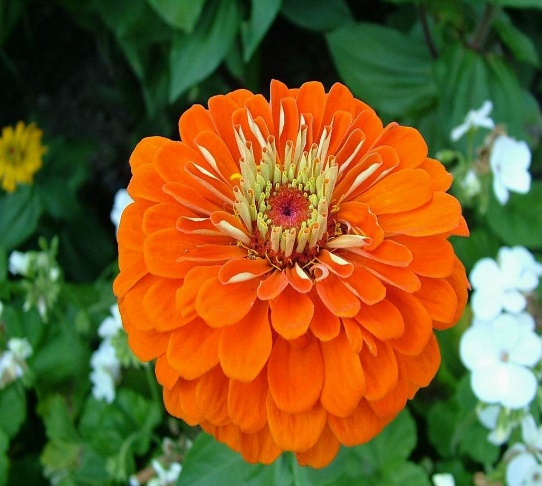 مُحَمَّدْ تَوْحِيْدُ الرَّحْمَانِ
نائبة مولووى
01735113047
نوغاون راشدية فاضل مدرسة
ساندفور
مطلب دكّهين
مَعْرِفَةُ الدَّرْسِ
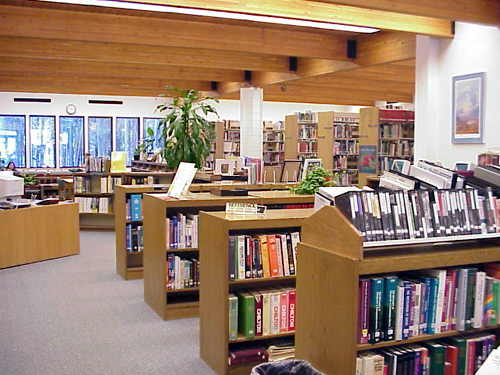 قِرَأةُ الْيَوْمِ
الدَّرْسُ الثَّالِثُ
اَللهُ رَبُّنَا وَخَالِقُنَا
لِلصَّفِ السَّابع مِنَ الدَّاخِلِ
طَلَبَةُ الْعِلْمِ قَبْلَهُ
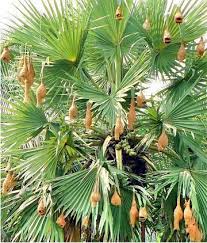 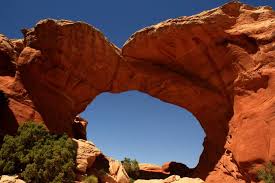 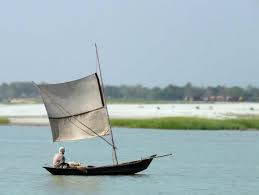 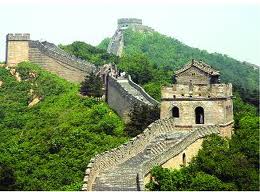 اَلْمُقَدَّمَةُ الْقِرَأةُ
الله ربنا و خالقنا
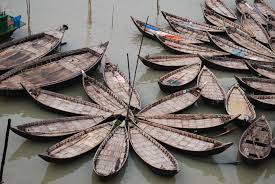 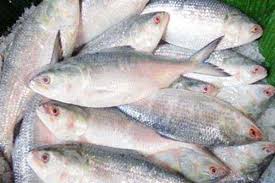 نَتِيْجَة ُالدَّرْسِ
ربى ! انت خالقى , وخالق هذا الكون الكبير , بما فيه انسان , و حيوان , ونبات , وجماد ! وبقدرتك ارتفعت السموات , ولعظمتك خشعت , وسجدت -
اِسْتِحْضَارُ الْقِرَأةِ
رباه انك ربى * ورب كل الوجود -
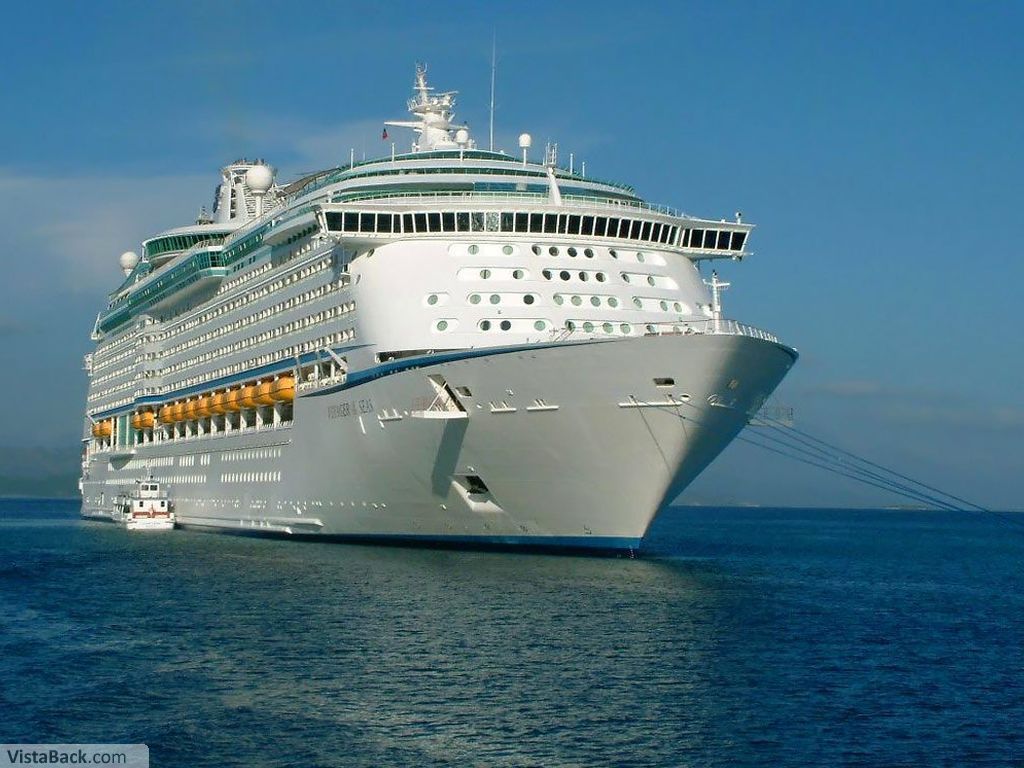 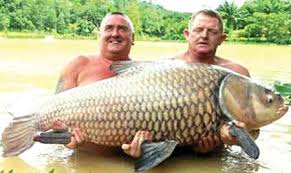 والارض اضحت بساطا * منضرا بالوجود
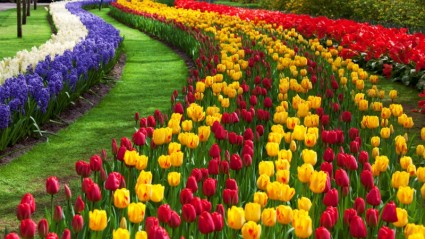 تمد منه البرايا * طرا بغيرحدود
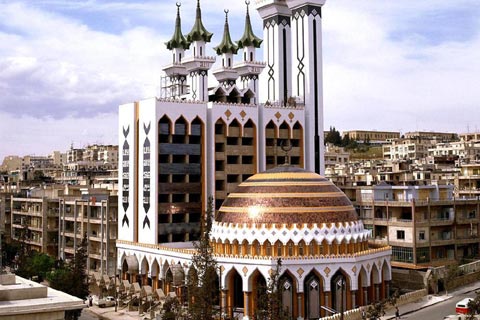 اَلْعَمَلُ الْمُفْرَدُ
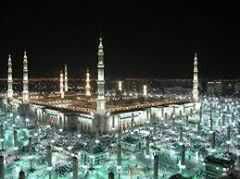 قولوا من هو خالق الكون ؟
اَلْعَمَلُ الْمُثَنَّى
اذكروا مظهرين من مظاهر قدرة الله تعالى فى السماء
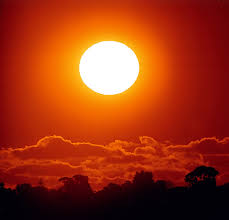 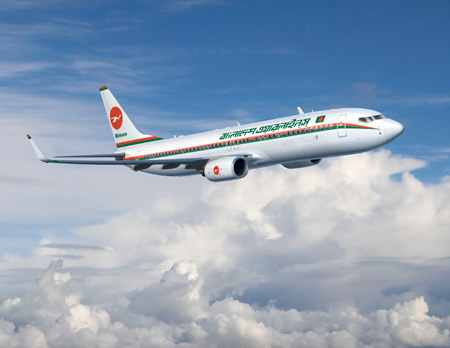 اَلْعَمَلُ الْاِجْتِمَاعِ
اذكروا ثلاثة مظاهرمن مظاهرقدرته فى الارض
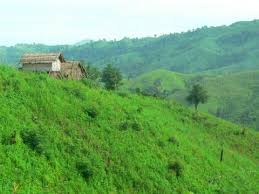 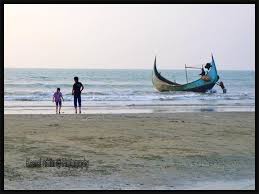 اَخِيْرُ الدَّرْسِ
ربى ! ان فضلك عظيم , وان كرمك شامل , وانت يا ربى احق بان يعش الناس جميعا فى رحاب فضلك و كرمك لانك خالق كل شى قدير -
اَلْاِمْتِحَانُ الدَّرْسِ
(1) بك السموات ----- 
 ج : جلست / قامت –
 (2) تمد ----- البرايا –
 ج : منه / منها –
 (3) و الارض ----- بساطا –
 ج : وسعت / اضحت -
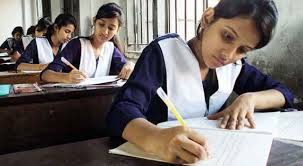 اَلْوَاجِبُ الْمَنْزِلِىْ
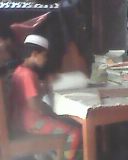 احفظوا من هذا الشعر اربعة اسطر من الاولى -
شُكْراً وِدَاعاًفَرَغْتُ الدَّرْسَ لَلْيَوْمِ الْاَنِ مِنْ صَفِّكُمْ خَيْراً
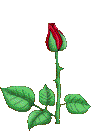 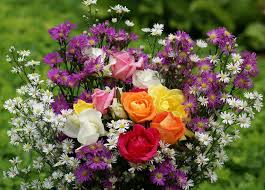